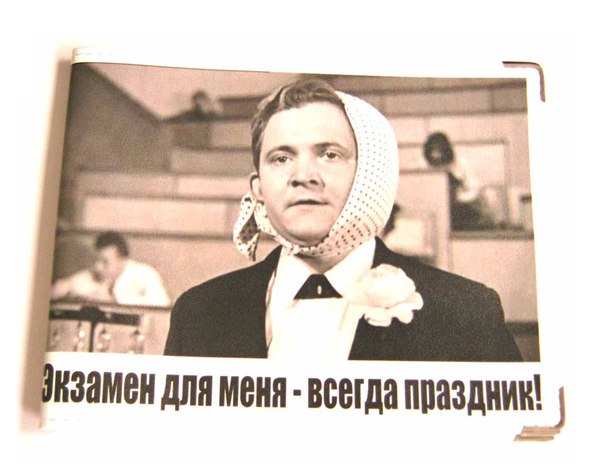 Психологическая подготовка к ГИА Рекомендации родителям
к.филос.н., доцент,
педагог-психолог МБОУ Лицея №3 
Картанова Т.Е.
г. Саров
Три фактора, влияющие на успешность сдачи экзаменов
Познавательный
Мотивационный
Эмоциональный
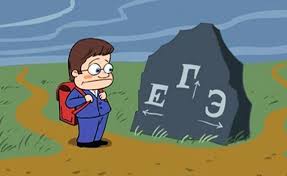 Три этапа экзамена
Подготовка к экзамену, изучение учебного материала перед экзаменом
Поведение накануне экзамена
Поведение во время экзамена
Родители  - не сторонние наблюдатели во время подготовки ребенка к экзамену, а участники подготовки, оказывающие своему ребенку всестороннюю помощь и поддержку
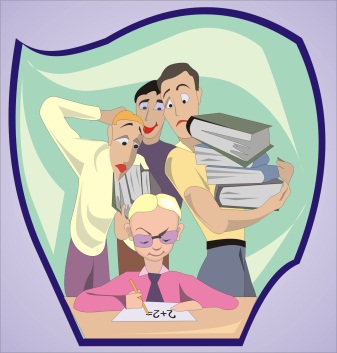 Рекомендации родителям на этапе подготовки учащихся к экзамену
1. Обеспечить удобным местом для работы
2. Помочь в решении организующих вопросов:
- дата начала подготовки
четкий план занятий подготовки
последовательность
режим
3. Ознакомить с методикой подготовки: структурирование материала, схемы, таблицы, выписки, памятки
4. Осуществлять положительный эмоциональный настрой ребенка
5. Организовать тренировки выполнения тестов
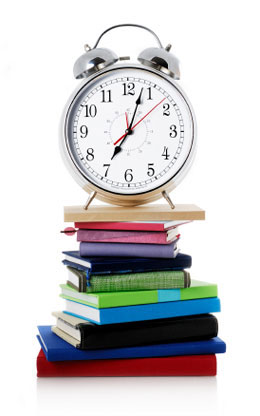 Организация тренажа, ознакомление с методикой выполнения тестов
работать с учетом времени
внимательно читать инструкции
настроиться на работу (пробежать глазами весь тест)
начинать отвечать на те вопросы, в знании которых нет сомнений
читать задание до конца
 думать только о текущем задании 
использовать метод исключения 
пропускать трудные или непонятные задания
перед тем как вписать ответ, перечитать вопрос
оставить время для проверки
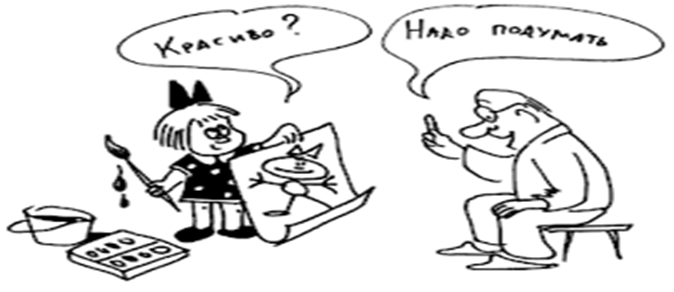 Работа родителей на поддержку
Не нагнетать ситуацию
Создать дома обстановку дружелюбия и уважения 
Опираться на сильные стороны ребенка 
Проявлять веру в ребенка  
Подбадривать детей, хвалить их за то, что они делают хорошо
Наблюдать за самочувствием 
Обратить внимание на питание ребенка
Продукты, которые помогут успешно грызть гранит науки
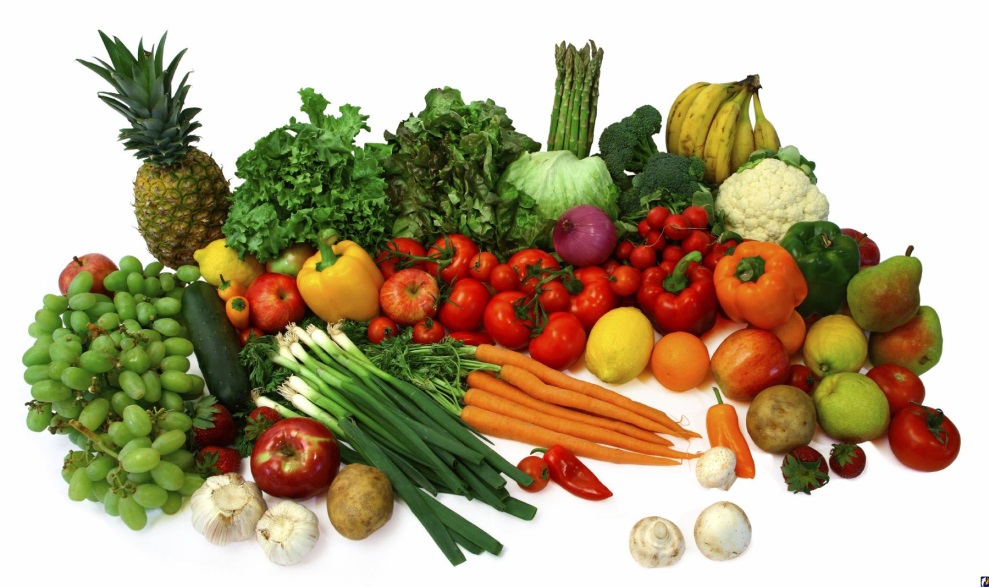 Капуста – снимает нервозность
Лимон – освежает мысли, облегчает восприятие информации
Черника – способствует кровообращению мозга
Орехи – укрепляют нервную систему, стимулируют деятельность мозга
Клубника – быстро нейтрализует отрицательные эмоции
Бананы содержат серотонин – вещество, необходимое мозгу, чтобы он просигнализировал : «Вы счастливы».
Работа родителей на поддержку
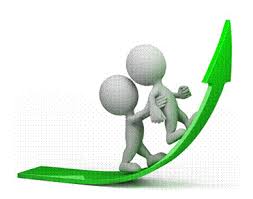 Использовать позитивный настрой
Напомнить приемы самонастройки
Приемы самонастройки
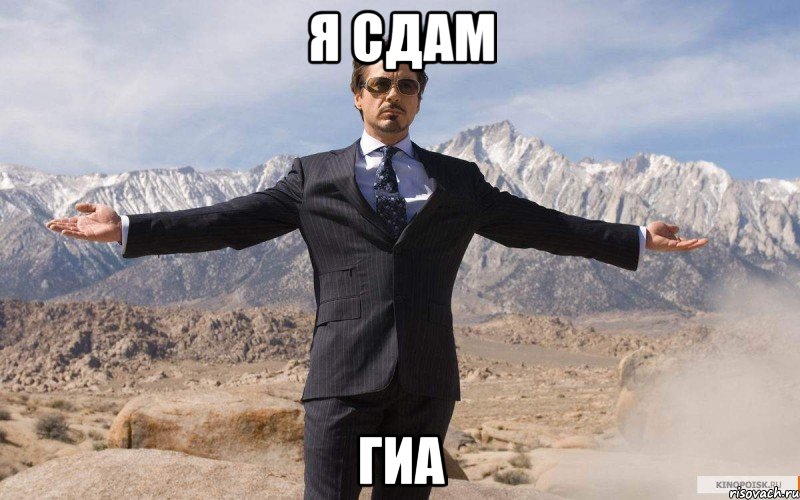 Мысленно рисовать картину триумфа
Не ставить перед собой сверхзадачи для достижения сверхцели
Самоприказ
Проигрывание в воображении модели желательного поведения
Интеллектуализация
Включение
Нетрадиционные методы подготовки организма, улучшающие кровоснабжение
«Энергетическое зевание»
Приемы на восстановление гармонии правого 
и левого полушария
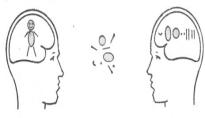 Накануне экзамена
Обеспечить ребенку ночью перед экзаменами полноценный отдых
Не допускать обезвоживания организма ребенка
Обеспечить легкий и полноценный завтрак
Настраивать ребенка в позитивной форме
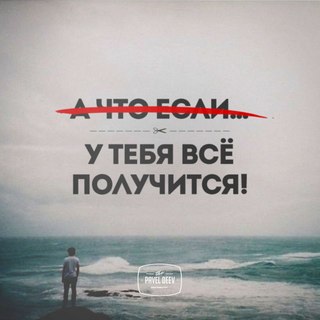